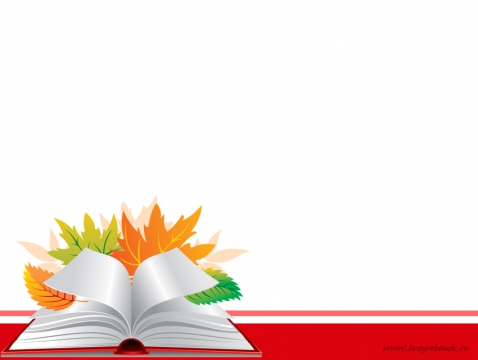 Государственный строй ВКЛ  в середине  XIII-XIV   веке
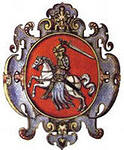 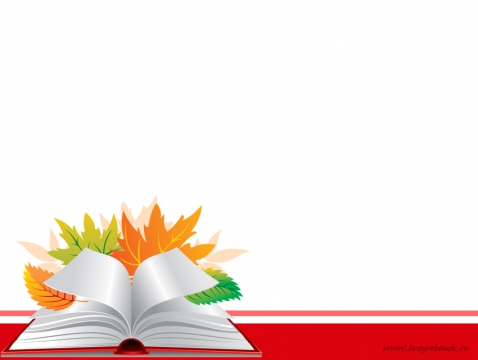 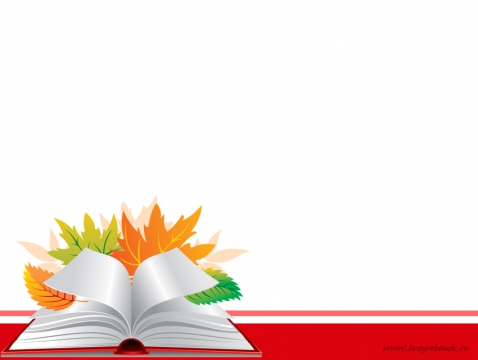 В конце 15 века процесс формирования территории ВКЛ был в основном завершен
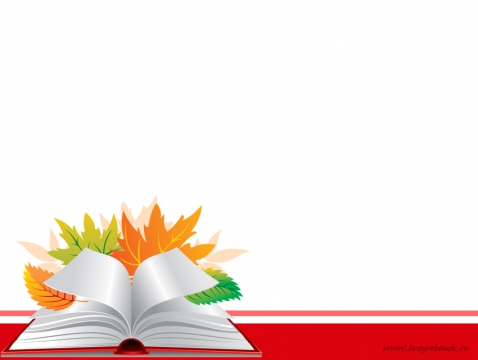 ВКЛ- монархия
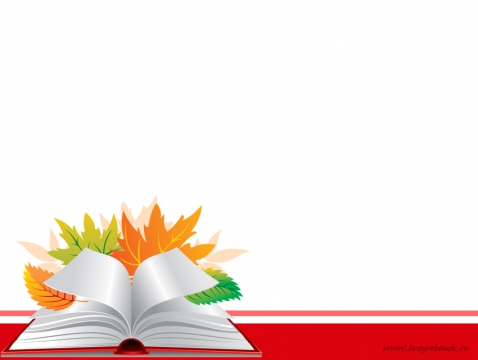 Местные органы власти
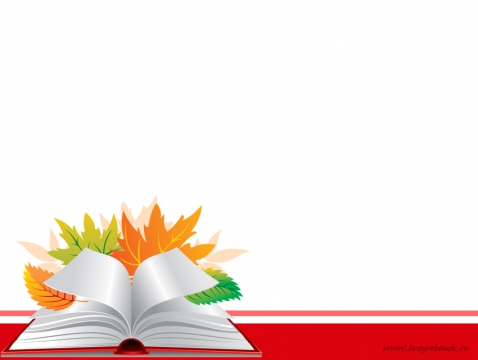 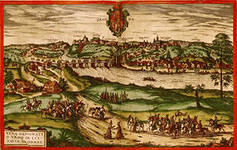 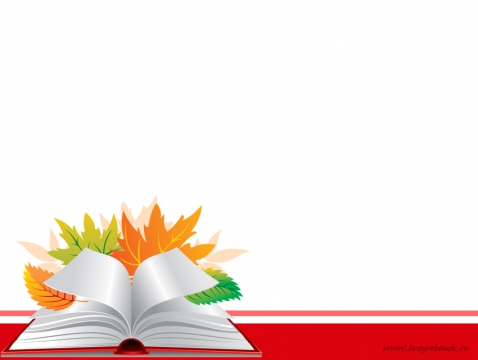 Домашнее задание § 7